EagleSat 2:Cosmic Ray Payload (CRP) Overview and Developments
April 13, 2019
by
Jason Hamburger
1
Outline
Mission Overview
Sensor Operation Logistics
Preliminary Testing
2
CRP – Mission Overview
Objective – to detect incoming cosmic ray particles and determine their direction and magnitude.
Types of Cosmic Rays:
Anomalous
	Energy Levels: 10⁷ to 10⁸ eV
	Origin: Ionized interstellar atoms
Galactic
	Energy Levels: 10¹⁰ to 10¹⁵ eV
	Origin: Shocks of supernovas
Solar:
	Energy Levels: 10⁷ to 10⁸ eV
	Origin: Corona of the Sun
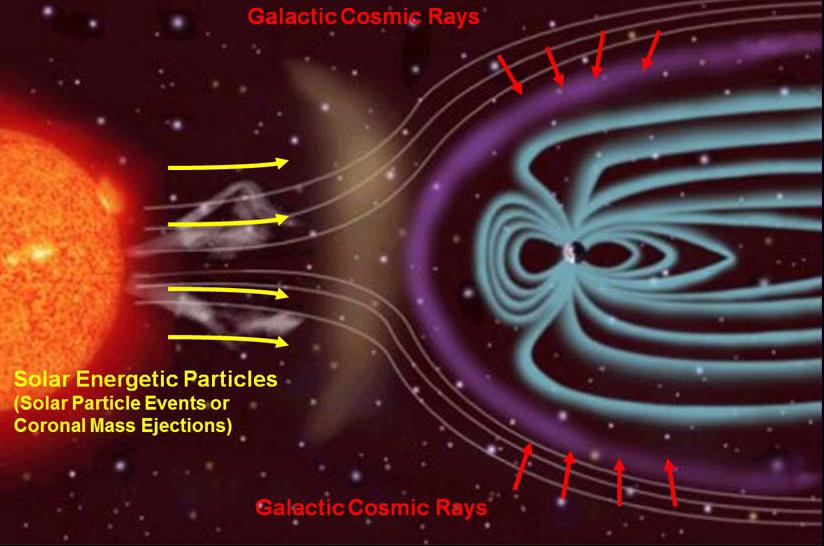 Fig CRP-1: Cosmic Ray Sources
(https://photojournal.jpl.nasa.gov/jpeg/PIA16938.jpg)
3
[Speaker Notes: Determine cosmic ray characteristics through image processing of the pixels


Solar Cosmic Rays

Energy Levels: 10⁷ to 10⁸ eV

Origin: Corona of the Sun


Anomalous Cosmic Rays

Energy Levels: 10⁷ to 10⁸ eV

Origin: Ionized neutral interstellar atoms


Galactic Cosmic Rays

Energy Levels: 10¹⁰ to 10¹⁵ eV

Origin: Shocks of supernovas]
CRP – Mission Concept (1 of 2)
Two layers of CMOS sensors to detect direction
Use straight line approximation and the known height between the two sensors
Local direction angle θ calculated relative to the pixel array
GPS and attitude data recorded for specific location of test
Cosmic Ray Path
CMOS Pixel Array 1
θ
CMOS Pixel Array 2
Fig CRP-3: Pixel Arrangement
4
CRP – Mission Concept (2 of 2)
An array of four CMOS sensors per layer
Two sensors have tungsten over the sensor pixel array
Two sensors have no tungsten and are directional
Determine magnitude from pixel intensity before and after tungsten
Estimate the energy loss through the tungsten to aid in calculation
Directional used to compare intensity values and showering effect
Top View
Sensor Array Layer 1
Side View
(0.25 cm)
Cosmic Ray Path 1
Cosmic Ray Path 2
Sensor Array Layer 2
Tungsten (0.5cm)
(0.5 cm)
Tungsten (0.25cm)
Fig CRP-4: Sensor Arrangement Side & Top Views
5
CRP – Sensor Operation Logistics
2-5 cycles per orbit depending on:
Current power levels
Current data amount (Data cap ~8 kilobytes per orbit) 
Run 2 sensors at a time
Alternate to new pair of sensors
5-10 second cycle time
Expecting 1 particle per square meter per second
6
[Speaker Notes: 12 bits per pixel, but about 40 bits per pixel including data. Data cap ~8 kilobytes per orbit (includes health data, such as temperature data).]
CRP – PiCAM Balloon Test Data
High Altitude Balloon Test Environment with sensor behind metal, battery, and foam
4 hr. flight
3 Suspect interactions
Non-streaked (2x2)
~0.0758 nm2 
103 Intensity (Medium)

Proof of concept, but inconclusive data
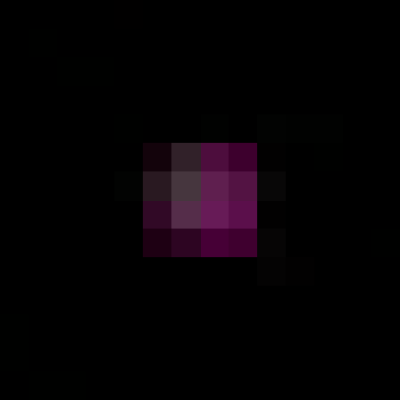 Fig CRP-17: Sample Detection
7
CRP – UCAM-III Test 1
Gamma Rays with no lead plating
2 hr.
31 Interactions
Non-Streaked (1x1)
108 Max Intensity
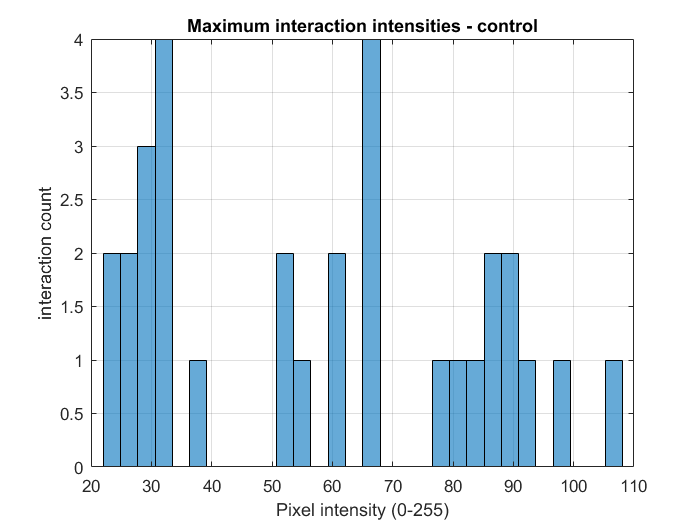 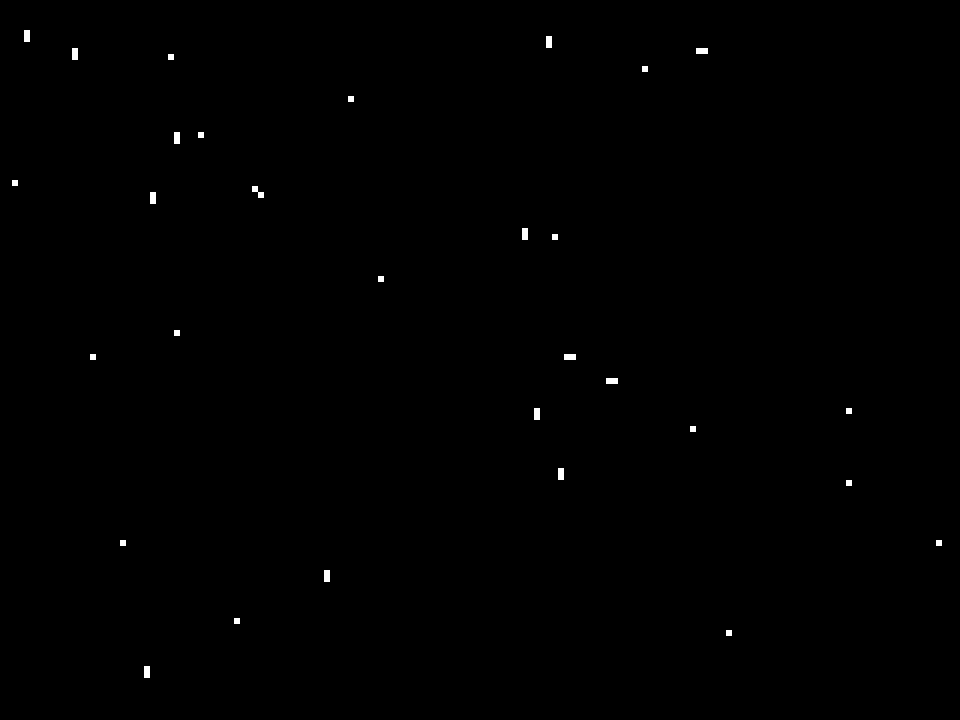 Fig CRP-18: Test 1 Detections
8
CRP – UCAM-III Test 2
Gamma Rays with lead plating
2 hr. 
10 Interactions
Non-Streaks (2x2)
74 Max Intensity
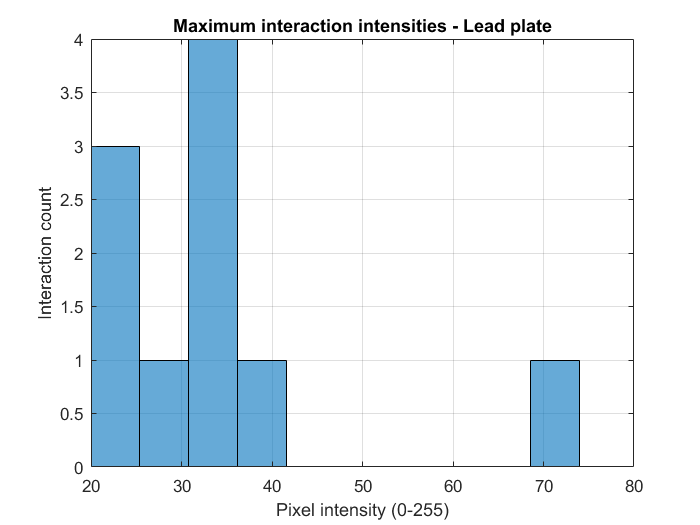 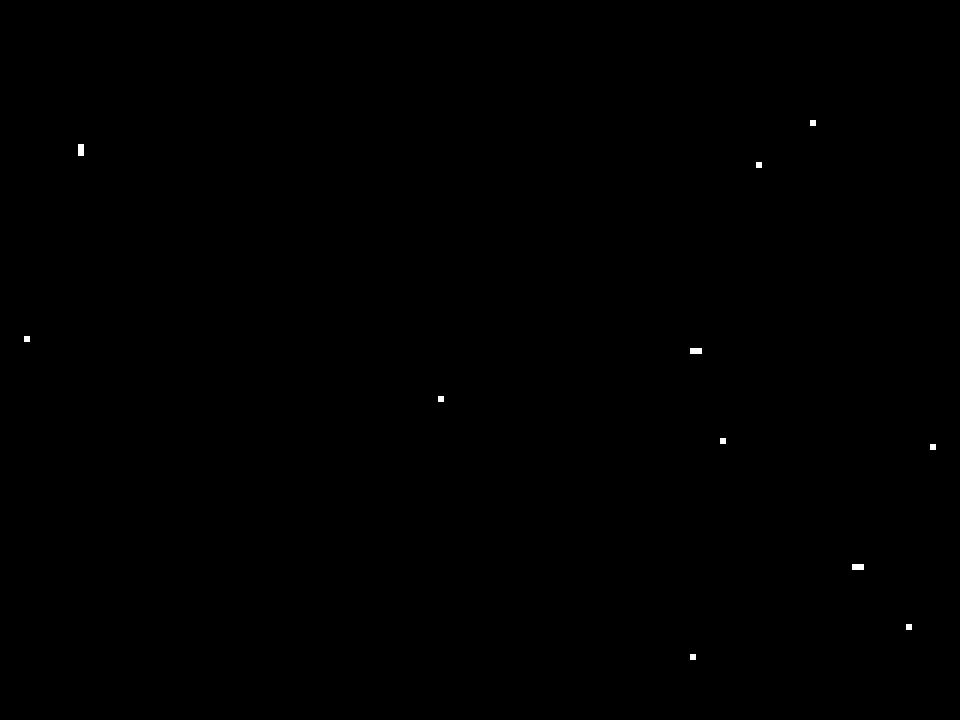 Fig CRP-19: Test 2 Detections
9
CRP – UCAM-III Test 3
Alpha Particles with no lead plating
0 Interactions
Alpha Particle source was too depleted (10.5 half lives)
10
CRP – UCAM-III Test 4
Gamma Rays with Sensor tilted, no lead plating
2 hr.
9 Interactions
More particle streaking
66 Max Intensity
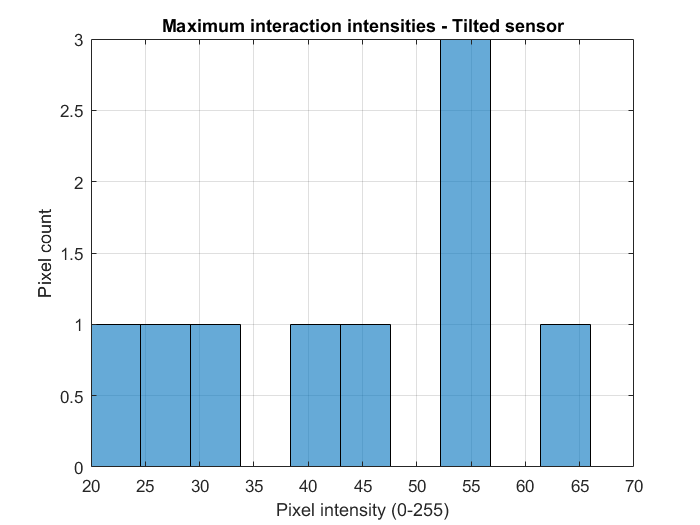 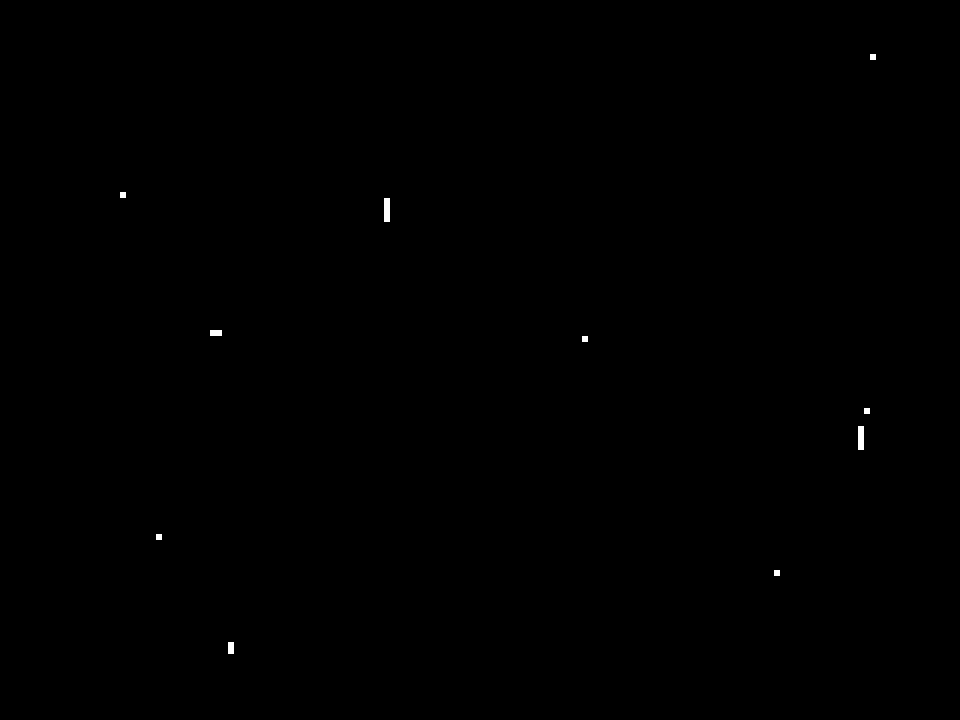 Fig CRP-20: Test 4 Detections
11
Questions?
Jason Hamburger
hamburj1@my.erau.edu
12
Back-Up Slides
13
CRP – Terms and Definitions
Hit: Cosmic Ray crossing both sensors’ pixel arrays with a magnitude greater than the background noise
Interaction: Cosmic Ray crossing only one sensor’s pixel array with a magnitude greater than the background noise
Sensor Capture Time: Exposure time length between sensor activation and deactivation
Magnitude: Pixel Intensity Value
14
CRP – Detecting Cosmic Rays
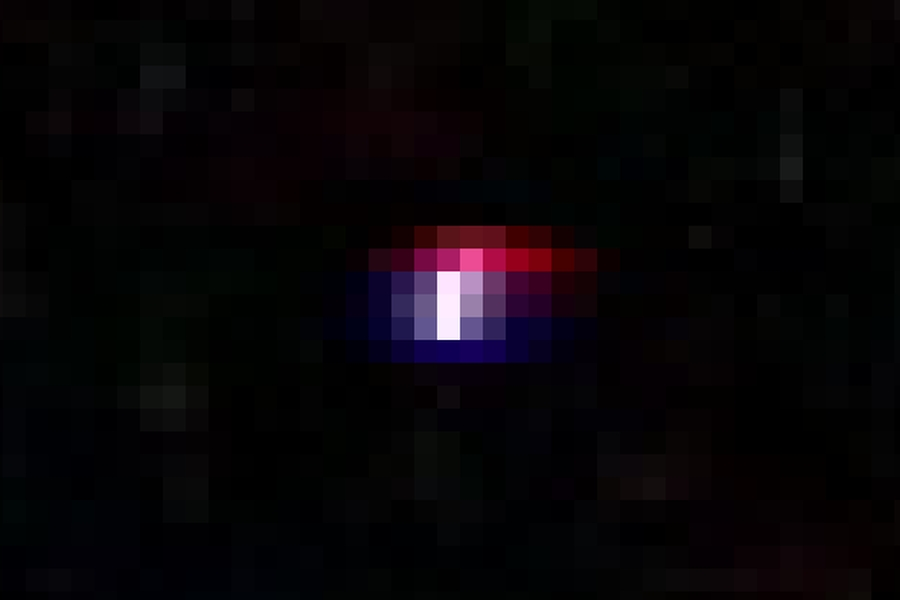 Cloud chambers
Ground based
More for demonstrations
Geiger counters
Insufficient data (only flux, no magnitude or direction)
Scintillator Detectors
Good for magnitude, but not as much for direction
Harder to interface with
CCD chips
Generally more expensive
CMOS chips
Determine cosmic ray characteristics through image processing of the pixels
Chosen design method
Fig CRP-2: Cosmic Ray Detection
(https://www.cloudynights.com/articles/cat/articles/capturing-cosmic-rays-with-a-digital-camera-r3046)
15
[Speaker Notes: CCD = Charge Coupled Device
CMOS = Complementary Metal Oxide Semiconductor

Determine cosmic ray characteristics through image processing of the pixels]
CRP – Hardware Selection
Arducam 14Mp CMOS (MT9F002)
Mass: ~30 g
Max Power: 0.443 W
Dimensions: 4.0 cm x 4.0 cm x 0.45 cm (x,y,z)
Pixel Size: 1.4 µm x 1.4 µm (x,y)
Operational Temperature Range: -30°C to 70°C
Easy to Interface
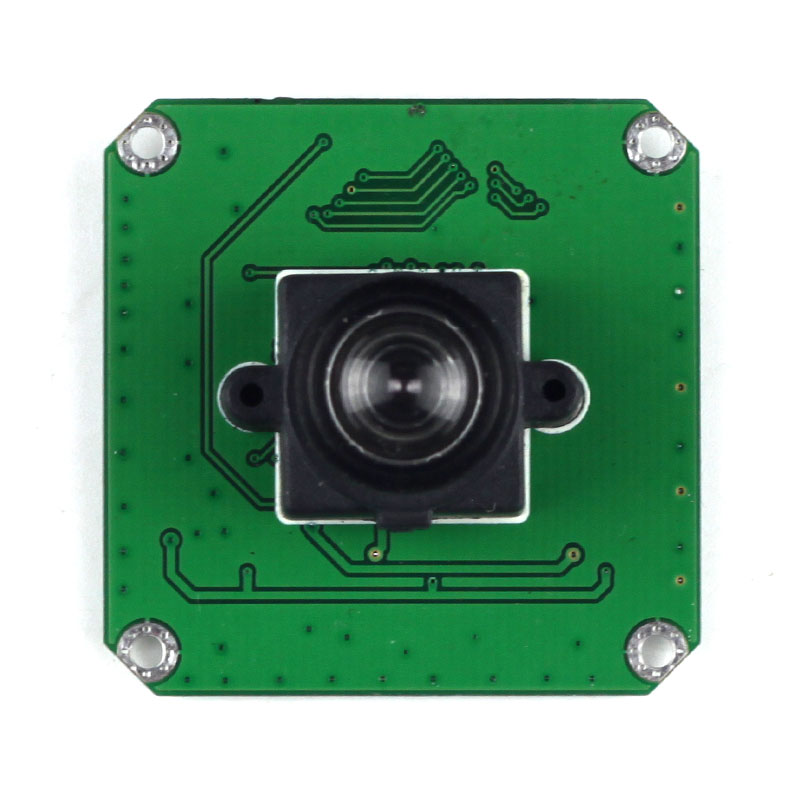 Fig CRP-5: Arducam
(http://www.arducam.com/products/camera-breakout-board/14mp-mt9f002/mt9f002-m12/)
16
[Speaker Notes: Very large power maximum. Because of our current payload design this is significantly over the expected margins; however still contacting company to verify.  Mainly because most power comes from fast read out, where we are using a slow FPGA read out.]
CRP – Direction Image Processing
Fig CRP-13: Direction Image Processing Block Diagram
17
[Speaker Notes: Note for classifying particles because of the line assumption, we should have two possible origins. Some instances may be able to narrow down to one origin.  For example, if one of the possible origins is a super nova and the other origin is nothing or a black void.]
CRP – Magnitude Image Processing
Fig CRP-14: Magnitude Image Processing Block Diagram
18
CRP – Testing Hardware
Raspberry Pi Camera Module (PiCAM)
Mass: ~3 g
Dimensions: 2.5 cm x 2.4 cm x 0.9 cm (x,y,z)
Pixel Size: 1.4 µm x 1.4 µm (x,y)
Resolution: 8 Megapixels
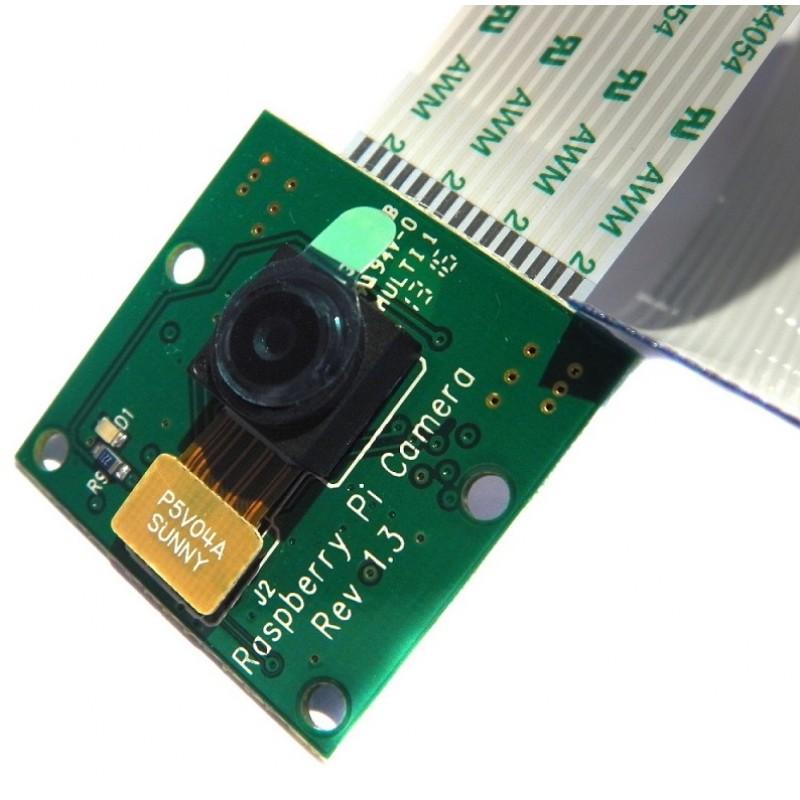 Fig CRP-15: Raspberry Pi Camera
(https://uk.pi-supply.com/products/raspberry-pi-camera-board-v1-3-5mp-1080p)
19
[Speaker Notes: Very large power maximum. Because of our current payload design this is significantly over the expected margins; however still contacting company to verify.  Mainly because most power comes from fast read out, where we are using a slow FPGA read out.]
CRP – Testing Hardware
uCAM-III
Mass: ~15 g
Dimensions: 3.2 cm x 3.2 cm x 1.4 cm (x,y,z)
Pixel Size: 5.55 µm x 5.55 µm (x,y)
Resolution: 300 K pixels
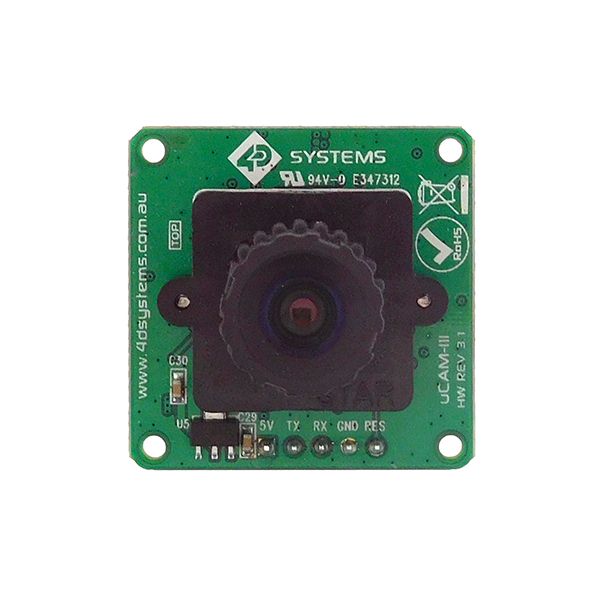 Fig CRP-16: uCAM-III
(https://www.gotronic.fr/art-mini-camera-ucam-iii-27148.htm)
20
[Speaker Notes: Very large power maximum. Because of our current payload design this is significantly over the expected margins; however still contacting company to verify.  Mainly because most power comes from fast read out, where we are using a slow FPGA read out.]
CRP – Programming Block Diagram
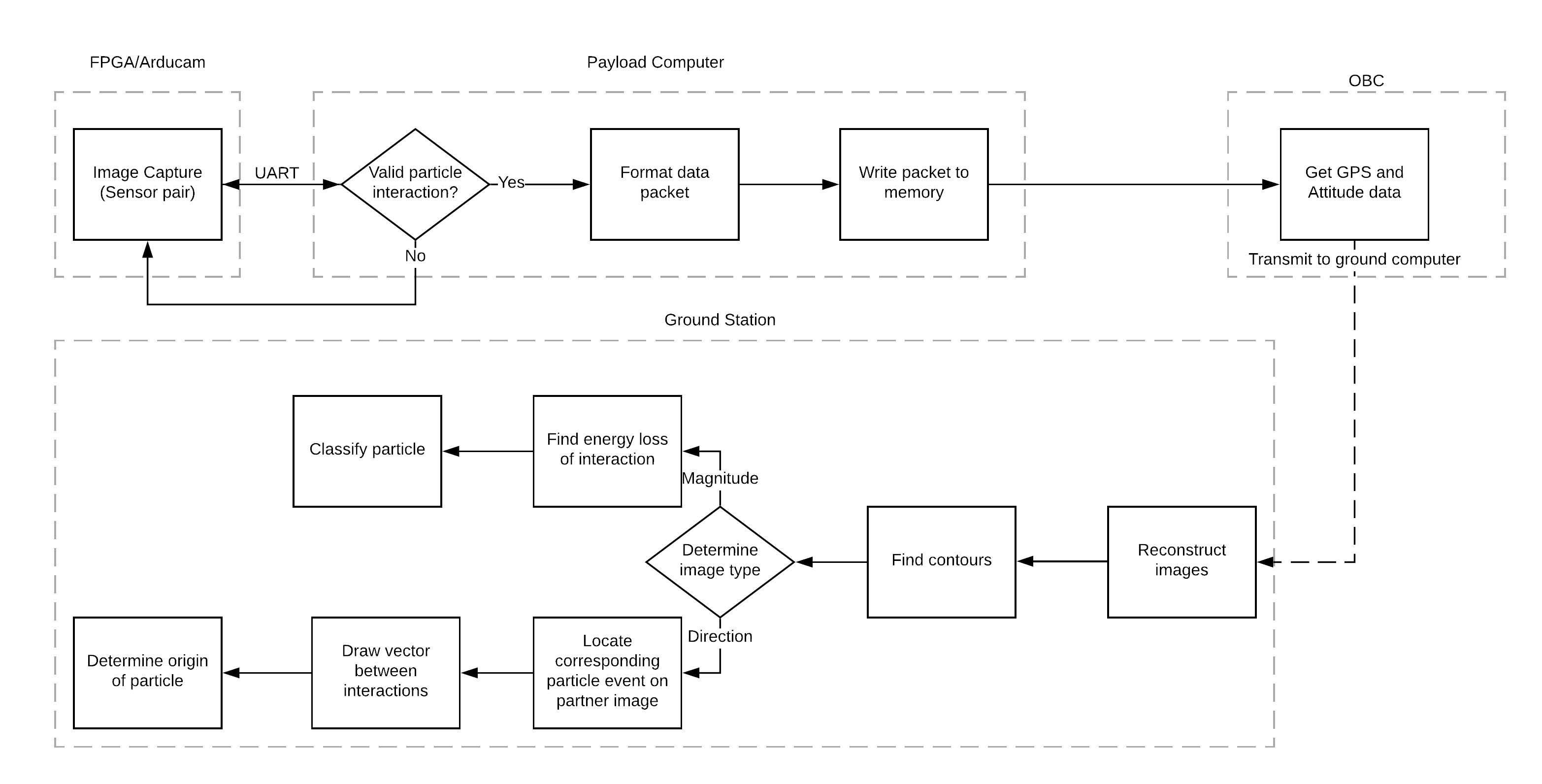 Fig CRP-6: Programming Block Diagram
21
[Speaker Notes: Reconstruct as in taking the transmitted data and reconstructing the cropped images from the transmission.]
CRP – Interface Design
Fig CRP-7: Interface Design Block Diagram
22
[Speaker Notes: I2C between payload computer and sensors
UART between payload computer and FPGA
2 channels (one per board) for I2C and UART 
GPIO between sensors and FPGA
Direct hardware reset pins (for sensors and FPGA)]
CRP – Interface Design (MUXes)
Fig CRP-8: Interface Design MUXes
23
CRP – Cycle Definition (Phase 1)
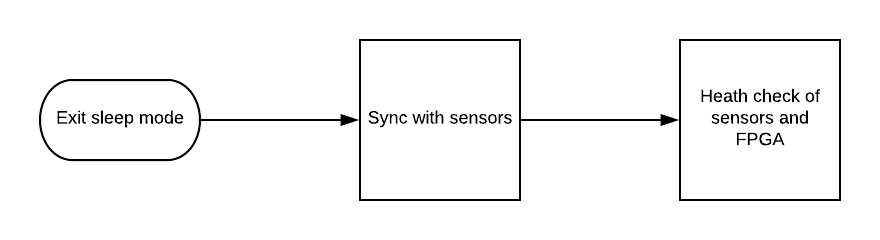 Fig CRP-9: Cycle Definition Block Diagram
24
[Speaker Notes: Phase 1: Start Cycle
Exit sleep mode
Sync or handshake with sensors
Check state of sensors and FPGA (Is everything functioning as it should?)]
CRP – Cycle Definition (Phase 2)
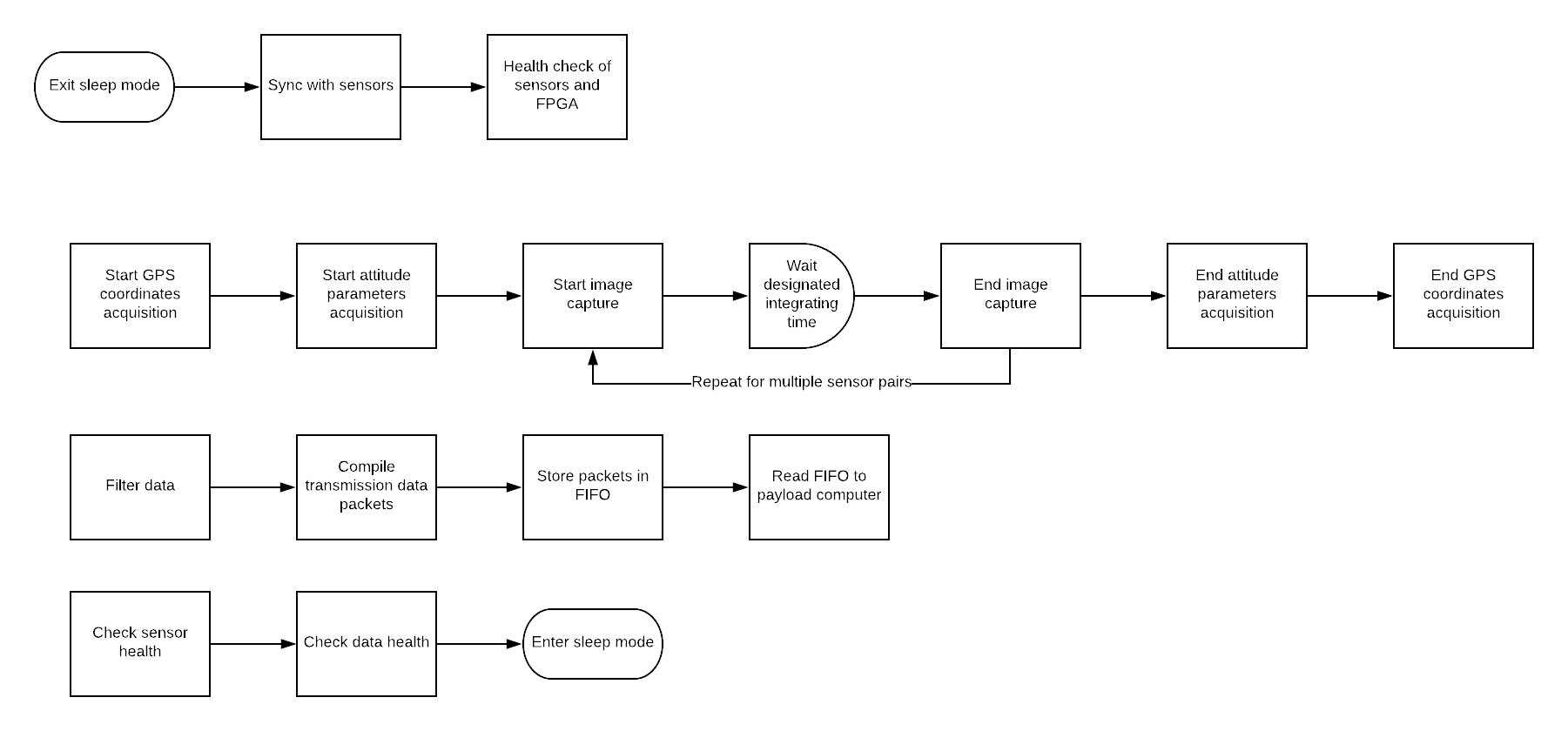 Fig CRP-10: Cycle Definition Block Diagram
25
[Speaker Notes: Phase 2: Data Acquisition

4.1) NOTE: On Step 4, if multi-threading capability and sensor supports long exposure then simultaneously take GPS and attitude data. (Otherwise default to Steps 1, 2, 6, and 7).
4.2) NOTE: If sensor does not support long enough exposures then compile images while taking them. 


Start GPS coordinates acquisition 
Start attitude parameters acquisition
Start image capture sequences
Wait designated integrating time
End image capture sequences
End GPS coordinates acquisition
End attitude parameters acquisition]
CRP – Cycle Definition (Phase 3)
Fig CRP-11: Cycle Definition Block Diagram
26
[Speaker Notes: Phase 3: Data Processing

Identify interactions
Magnitude
X and Y pixel coordinates
 


Filter data
Thresholding
Recording index of pixel with interaction
Record value of pixel with interaction
Compile transmission packet with data
Store transmission packet in FIFO
Read FIFO to payload computer]
CRP – Cycle Definition (Phase 4)
Fig CRP-12: Cycle Definition Block Diagram
27
[Speaker Notes: Phase 4: End Cycle

Check state of sensors (Is everything functioning as it should?)
Check data (Is everything where it is supposed to be?)
Enter sleep mode]
CRP – Expected Data Products
Number of interactions with the sensors
Orbit location of interactions
Direction of interactions 
Magnitude of interactions
28
[Speaker Notes: Bring up the Definitions Backup Slide.]
CRP – Transmitted Data
GPS and attitude data from all interactions
Pixel indices from all interactions
Pixel magnitude data from all interactions
Pixel intensity values
(Pixels have intensity values from 0-255. We look at BGNN < # < 255 to help determine magnitude, where BGNN stands for Back-Ground Noise Number. BGNN varies, but from preliminary tests we have been primarily using 120.)
Time of the interactions
29
[Speaker Notes: (Pixels have intensity values from 0-255. We look at BGNN < # < 255 to help determine magnitude, where BGNN stands for Back-Ground Noise Number. BGNN varies, but from preliminary tests we have been using 120.)]
CRP – Sensor Trade Study
30
CRP – MUX Diagram
31
[Speaker Notes: I2C between payload computer and sensors
UART between payload computer and FPGA
2 channels (one per board) for I2C and UART 
GPIO between sensors and FPGA
Direct hardware reset pins (for sensors and FPGA)]